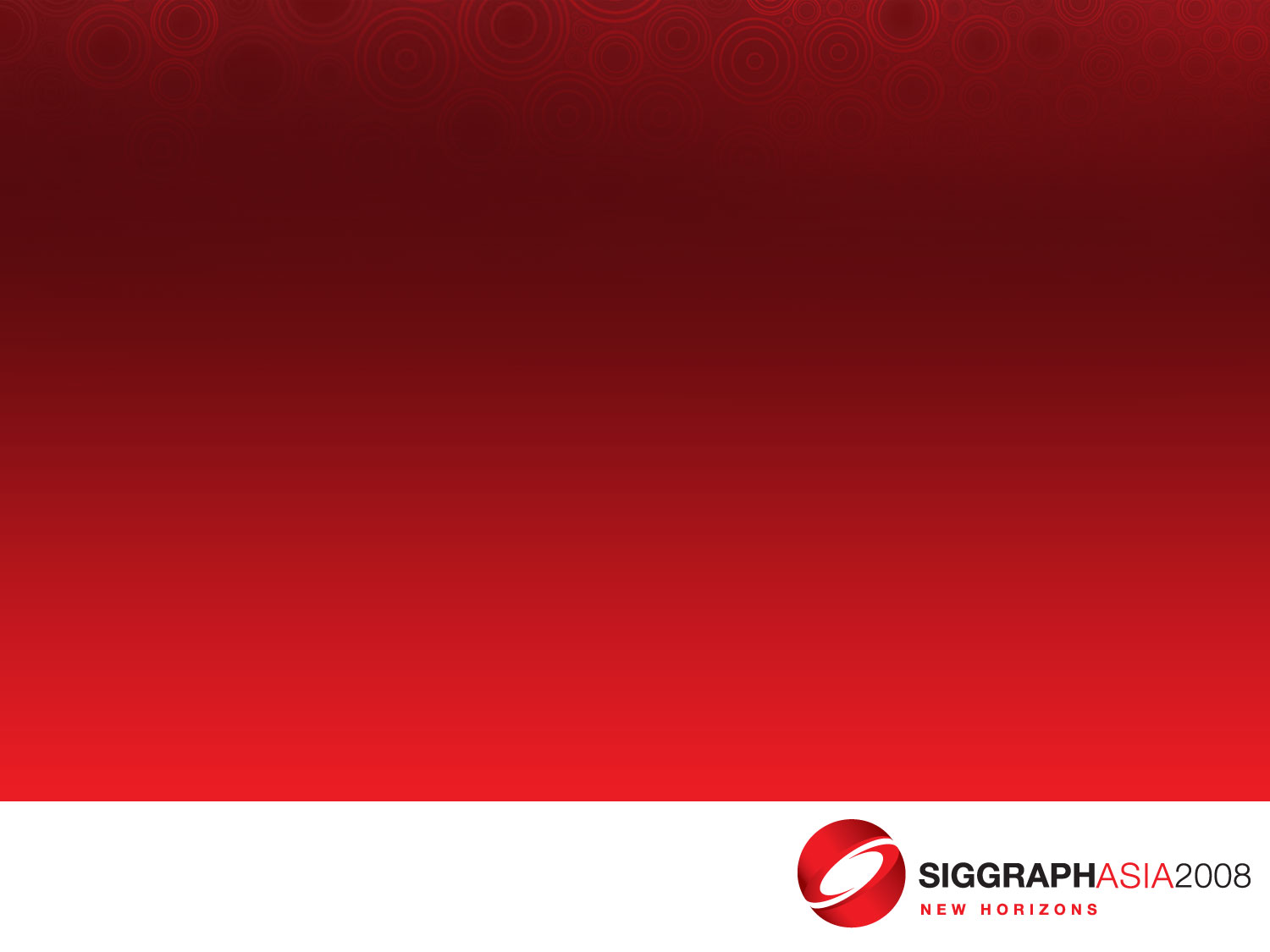 Interaction Patchesfor Multi-Character Animation
Hubert P. H. Shum
Taku Komura
Masashi Shiraishi
Shuntaro Yamazaki
1
Interaction Patches for Multi-Character Interaction
Multi-Character Interaction
2
Interaction Patches for Multi-Character Interaction
Crowd Simulation
Plan the motions of multiple characters moving in a given environment
Cannot handle dense interactions among the characters
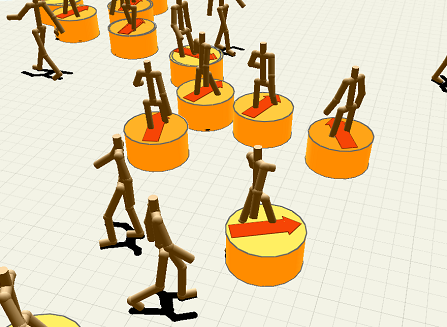 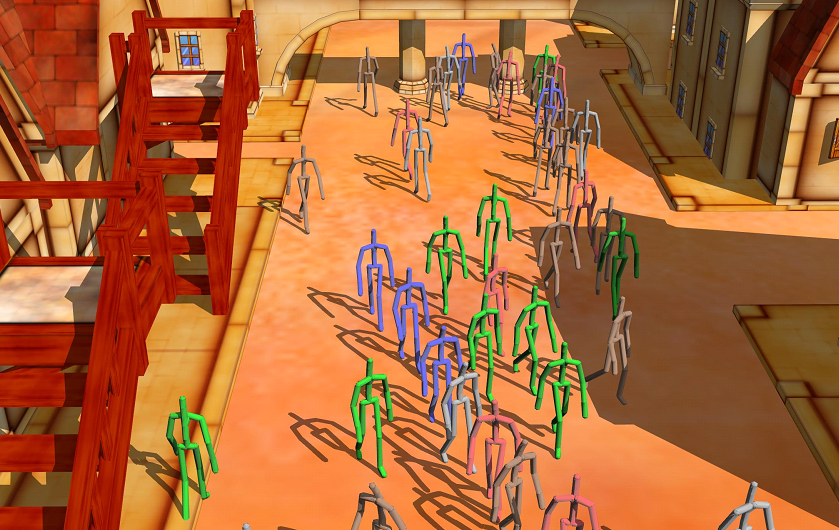 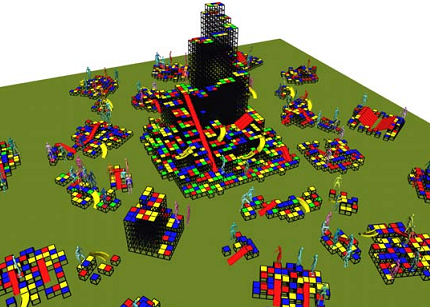 Treuille et al. 2007Near-Optimal Character Animation with Continuous Control
Kwon et al. 2008Group Motion Editing
Lee et al. 2007Motion Patches
3
Interaction Patches for Multi-Character Interaction
Interaction Simulation
Simluate interactions between two characters
Cannot handle many-to-many interactions
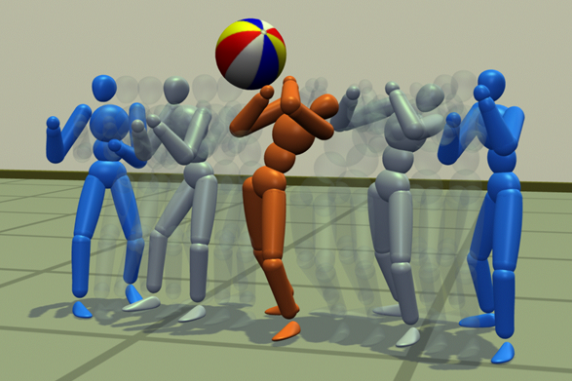 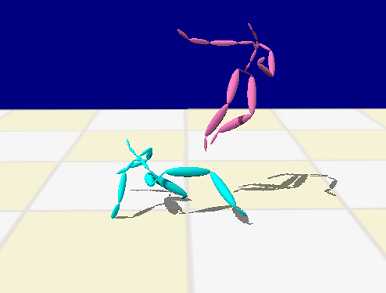 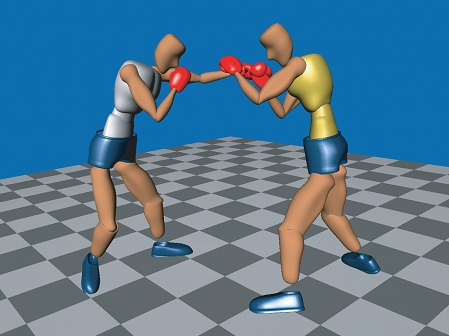 Zordan et al. 2007Anticipation from Example
Park et al. 2004Analysis and Synthesis of Interactive Two-Character Motions
Lee et al. 2006Precomputing Avatar Behavior from Human Motion Data
4
Interaction Patches for Multi-Character Interaction
Dense Interaction Among Multiple Characters
Realistic dense interaction
Many to many interaction
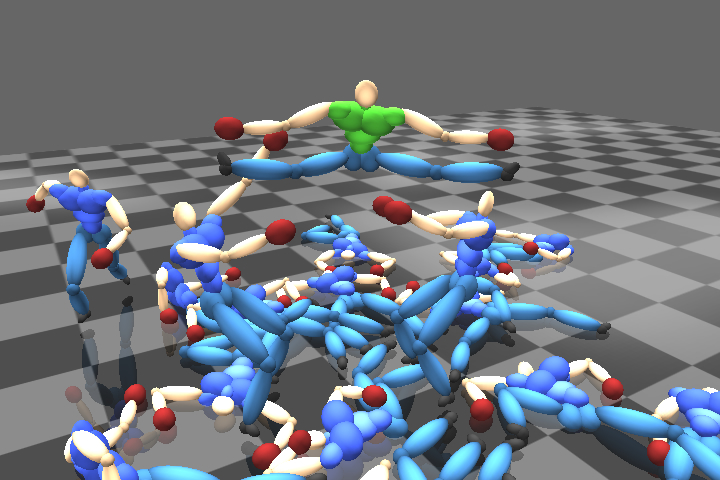 5
Interaction Patches for Multi-Character Interaction
System Overview
Single Person Mocap
Interaction Patches
Concatenating Interaction Patches
Final Animation
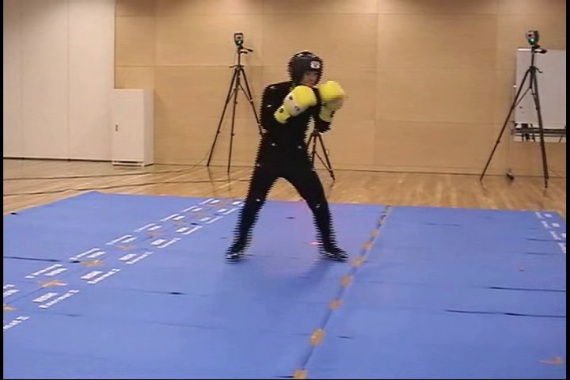 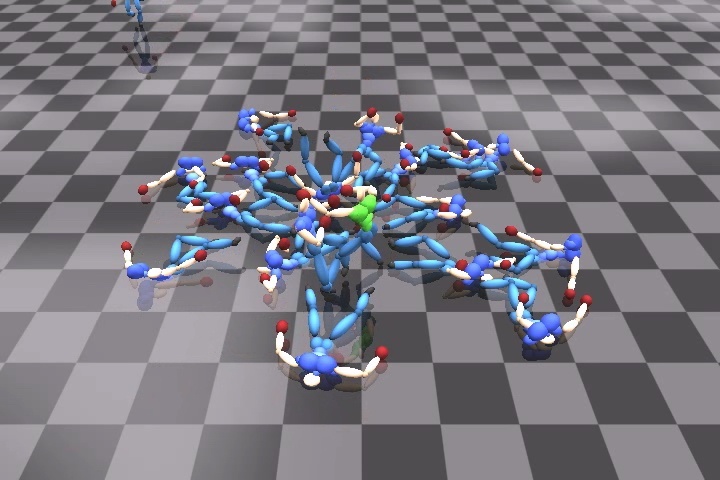 Kick
Fall
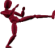 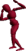 6
Interaction Patches for Multi-Character Interaction
Avoid
Punch
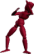 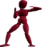 Actions: Minimal Units of Movement
Punch
Kick
Avoid
Fall
7
Interaction Patches for Multi-Character Interaction
Pattern Lists
Define the way the two characters interact
List the required types of actions to be performed by the two characters
Ch1: PunchCh2: AvoidCh2: KickCh1: Avoid
8
Interaction Patches for Multi-Character Interaction
Game Tree Expansion
Punch
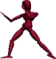 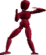 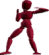 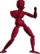 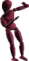 Avoid
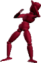 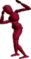 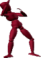 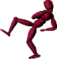 Kick
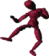 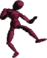 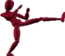 Ch1: PunchCh2: AvoidCh2: KickCh1: Avoid
Avoid
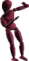 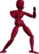 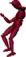 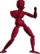 Shum et al. 2007
9
Interaction Patches for Multi-Character Interaction
Interaction Patches
Expanded Game Tree
Interaction Patches
Punch
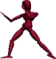 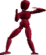 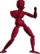 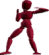 Punch
Avoid
Ch. 1
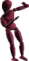 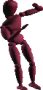 Avoid
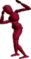 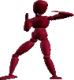 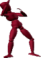 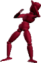 Kick
Ch. 2
Avoid
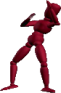 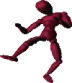 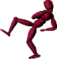 Kick
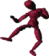 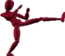 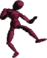 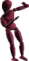 Time
Avoid
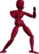 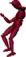 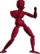 10
Interaction Patches for Multi-Character Interaction
The Quality of Interation
Contacts

Distance andorientation

Timing
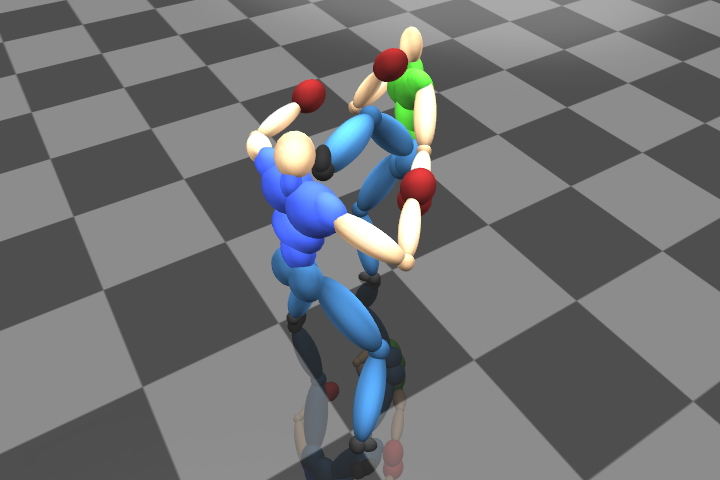 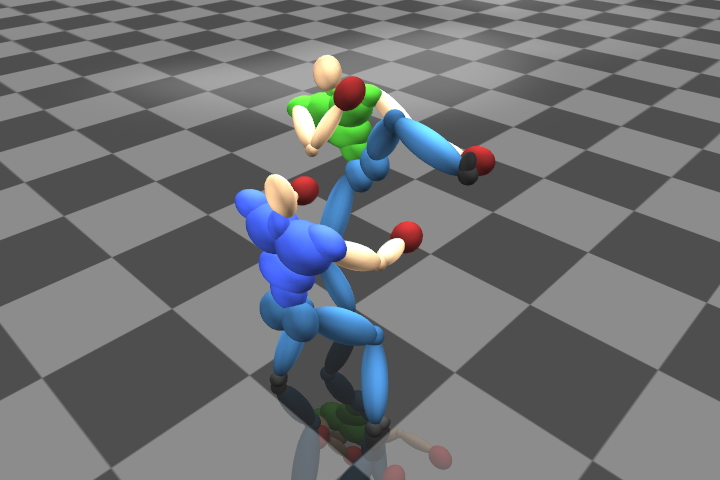 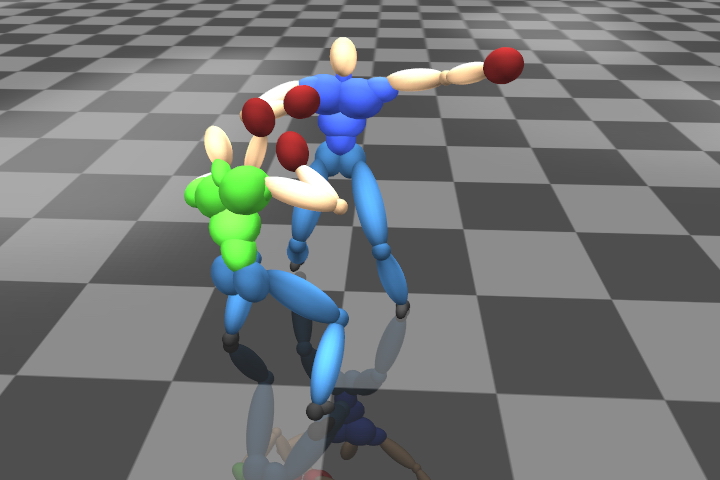 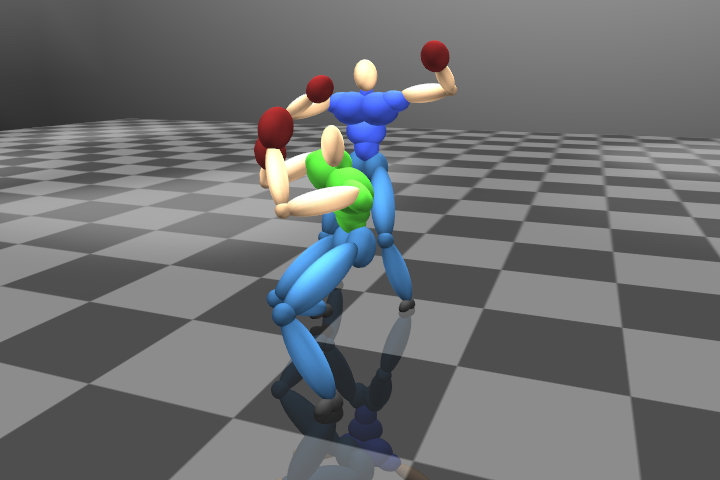 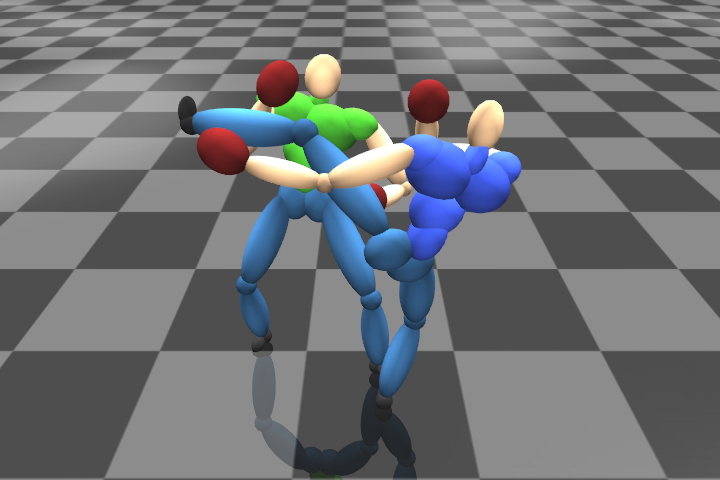 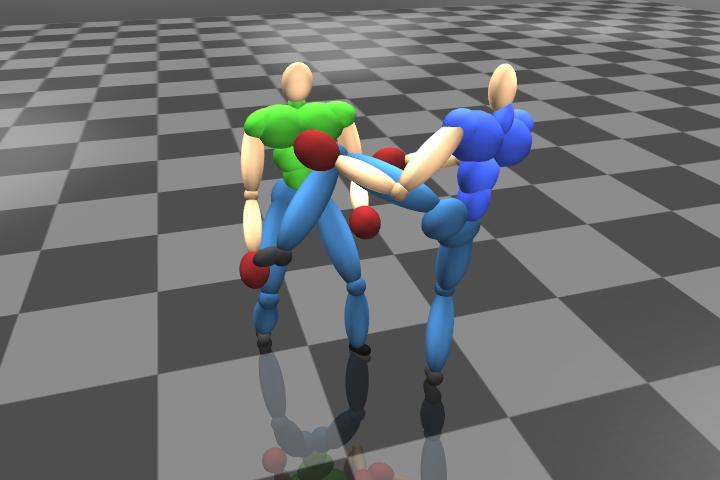 11
Interaction Patches for Multi-Character Interaction
Examples of Interaction Patches
Kick
Fall
Punch
Fall
Kick
Dodge
Punch
Fall
Punch
Avoid
Punch
Fall
12
Interaction Patches for Multi-Character Interaction
Concatening Interaction Patches
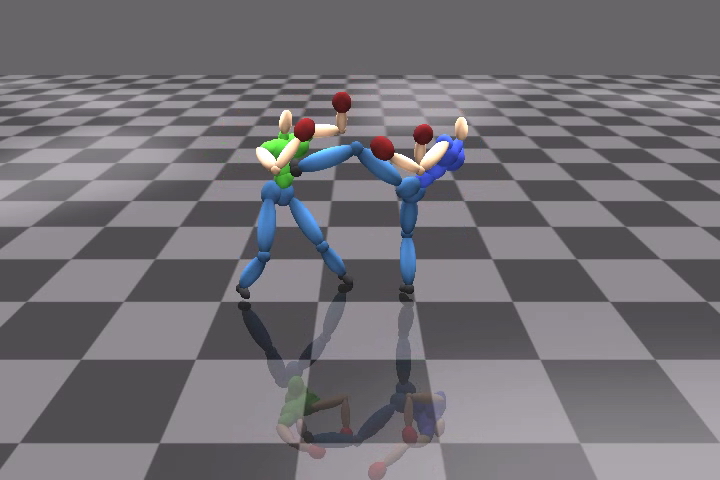 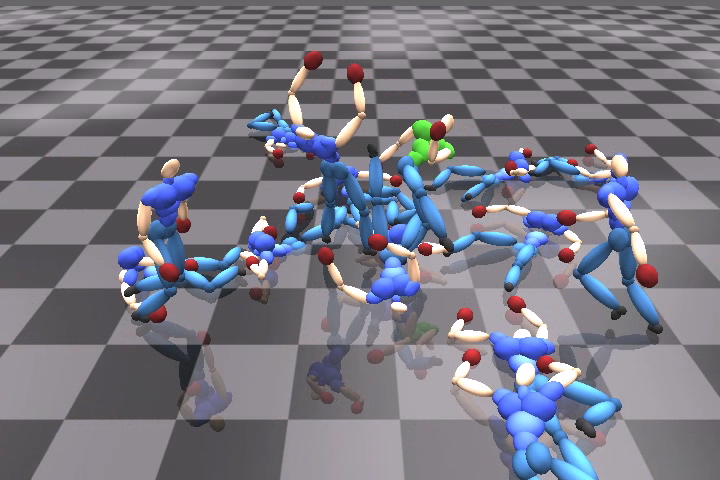 Kick
Fall
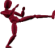 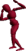 13
Interaction Patches for Multi-Character Interaction
Avoid
Punch
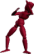 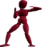 Kick
Fall
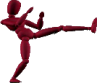 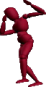 Avoid
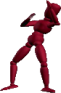 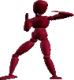 Punch
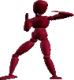 Kick
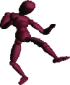 Temporal Concatenation
Ch. 1
Ch. 2
Fall
Kick
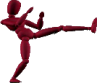 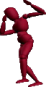 Ch. 1
Avoid
Punch
Dodge
Kick
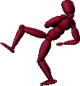 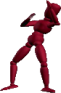 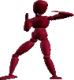 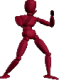 Fall
Ch. 3
Kick
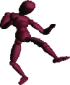 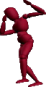 Time
Ch. 2
Kick
Avoid
Dodge
Ch. 2
Kick
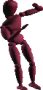 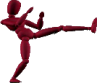 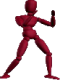 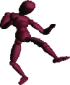 Punch
Avoid
Kick
Ch. 1
Avoid
Ch. 1
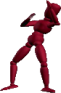 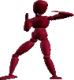 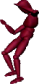 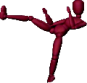 Time
14
Interaction Patches for Multi-Character Interaction
Temporal Concatenation
15
Interaction Patches for Multi-Character Interaction
Spatial Concatenation
Ch. 2
Kick
Fall
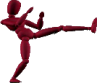 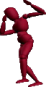 Ch. 1
Punch
Ch. 1
Avoid
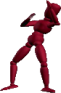 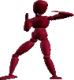 Punch
Kick
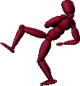 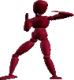 Ch. 3
Kick
Fall
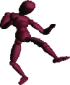 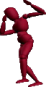 Time
Ch. 2
Ch. 1
Dodge
Kick
Fall
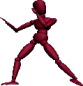 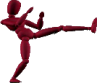 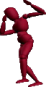 Ch. 1
Punch
Kick
Avoid
Walk
Punch
Kick
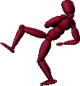 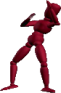 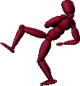 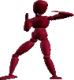 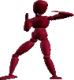 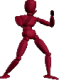 Kick
Fall
Ch. 3
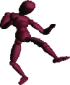 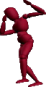 Time
16
Interaction Patches for Multi-Character Interaction
Spatial Concatenation
17
Interaction Patches for Multi-Character Interaction
Generating the Final Animations
Ch. 5
Ch. 2
Ch. 1
Ch. 6
Ch. 3
Ch. 4
Time
18
Interaction Patches for Multi-Character Interaction
Generating the Final Animations
Ch. 5
Ch. 3
Ch. 1
Ch. 2
Ch. 4
Time
19
Interaction Patches for Multi-Character Interaction
Visualizing Interaction Patches
20
Interaction Patches for Multi-Character Interaction
Result: American Football
21
Interaction Patches for Multi-Character Interaction
Result: Continuous Fighting
22
Interaction Patches for Multi-Character Interaction
Result: Avoiding a Mouse
23
Interaction Patches for Multi-Character Interaction
Result: Moving Luggage
24
Interaction Patches for Multi-Character Interaction
Result: User Control Interface
25
Interaction Patches for Multi-Character Interaction
Result: Crowd Falling
26
Interaction Patches for Multi-Character Interaction
Disscussion
Small number of interaction patches
Easier to maintain quality
Less memory required
User designed pattern list
Large degree of freedom
Difficult for abstract and aimless actions
Not yet available in game
Controllability
Scene organization strategy
27
Interaction Patches for Multi-Character Interaction
Conclusion
Generate a crowd of characters interacting with one another
Precompute interactions of two characters  Interaction patches
Concatenate interaction patches to generate a large scene
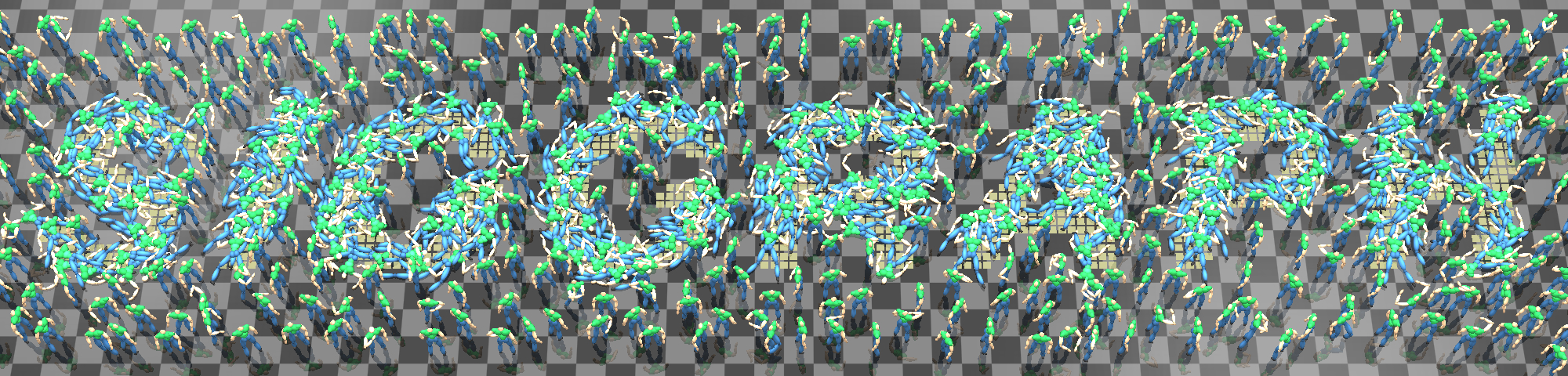 28
Interaction Patches for Multi-Character Interaction
Acknowledgements
We would like to thank Prof. Shigeo Morishima in Waseda University for providing kind supports

This project was supported by RIKEN, the Research Grant Council of Hong Kong, and the Ministry of Education, Culture, Sports, Science and Technology of Japan
29
Interaction Patches for Multi-Character Interaction
Thanks!
Any Questions and Suggestions?
30
Interaction Patches for Multi-Character Interaction